Figure 1 Kaplan-Meier survival curves of infant mortality (A) and time to first hospital admission (B) among 620 ...
Clin Infect Dis, Volume 41, Issue 11, 1 December 2005, Pages 1654–1661, https://doi.org/10.1086/498029
The content of this slide may be subject to copyright: please see the slide notes for details.
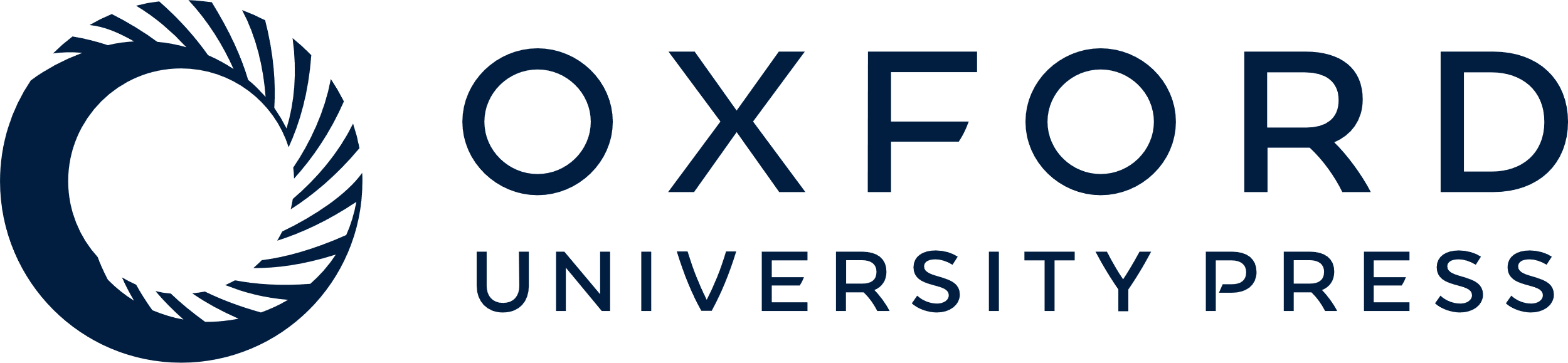 [Speaker Notes: Figure 1 Kaplan-Meier survival curves of infant mortality (A) and time to first hospital admission (B) among 620 HIV-uninfected infants born to HIV-infected mothers, by maternal CD4+ T cell counts of 349 cells/µL.


Unless provided in the caption above, the following copyright applies to the content of this slide: © 2005 by the Infectious Diseases Society of America]